Zloženie látok
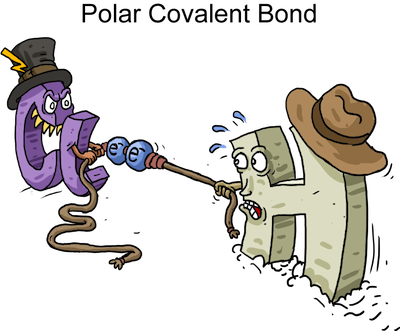 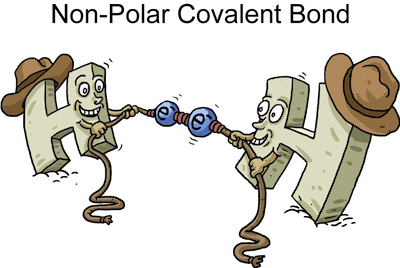 Vlastnosti iónových, kovalentných a kovových látok
Chemická väzba:
Už vieme: Molekula je stavebná častica látky tvorená aspoň z dvoch atómov.

Ako tieto atómy držia spolu? Čo ich drží spolu?

Medzi jednotlivými atómami v molekule pôsobia príťažlivé sily, ktoré nazývame chemické väzby. 
Chemické väzby ovplyvňujú vlastnosti látok.
Látky s rovnakým typom chemickej väzby majú podobné vlastnosti.
Typy chemických väzieb:
iónová
kovalentná
kovová
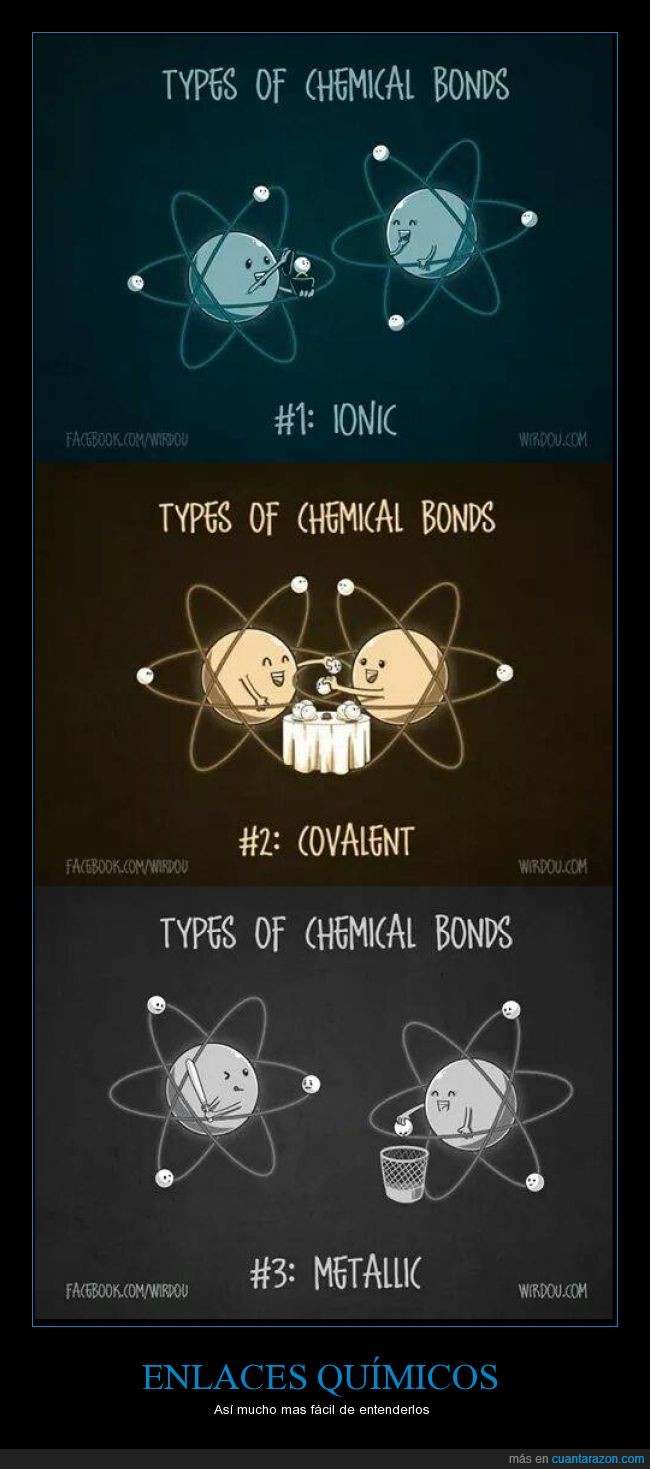 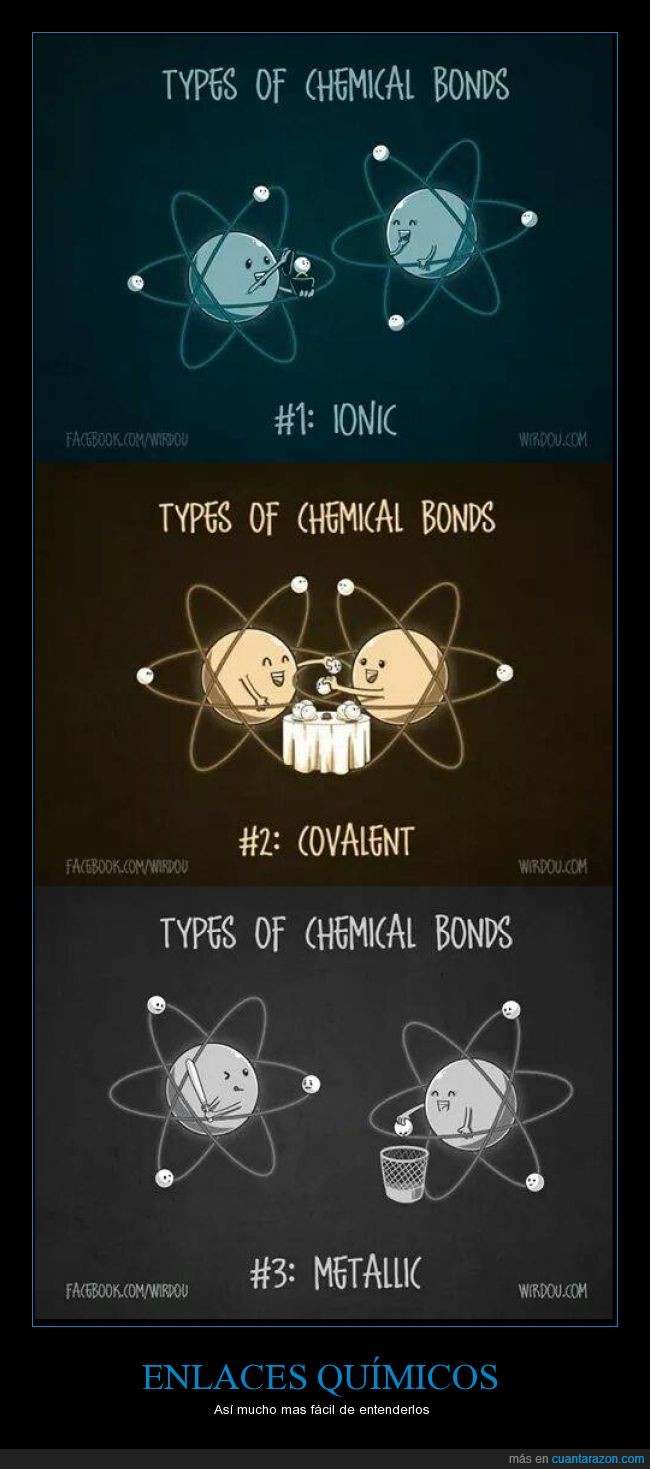 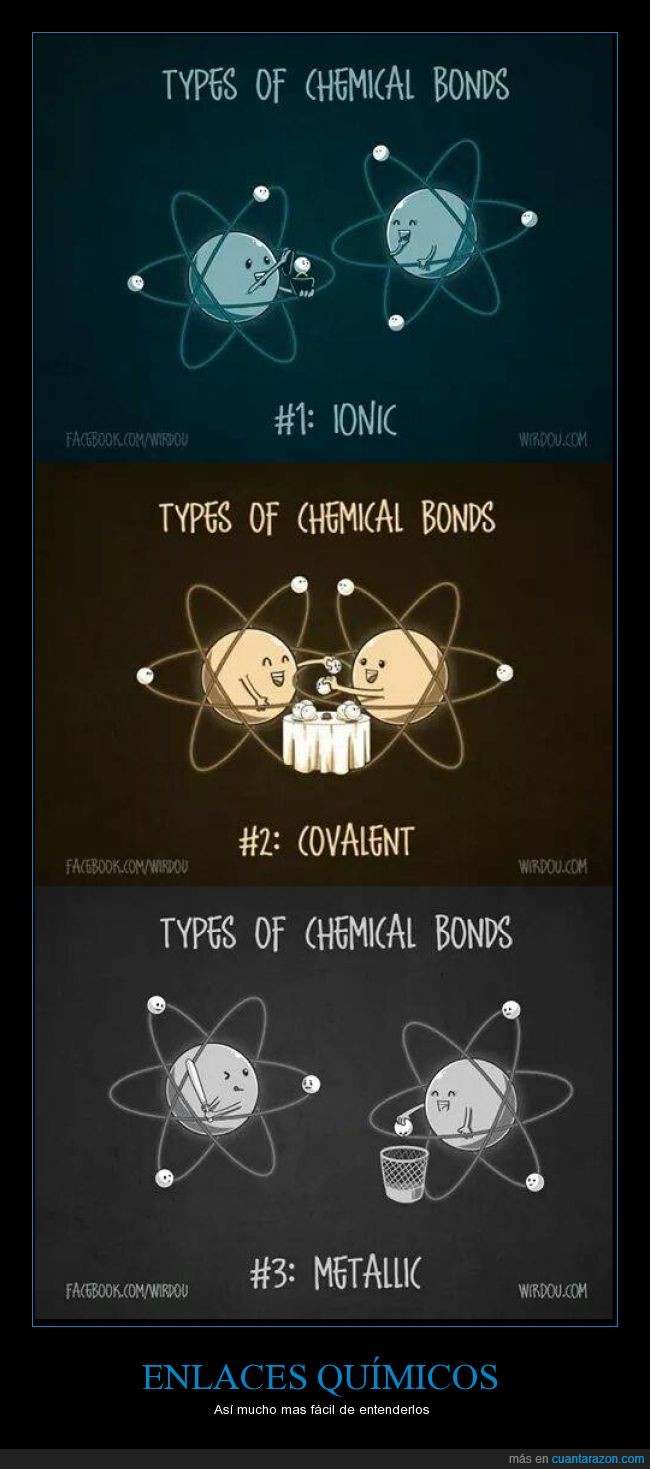 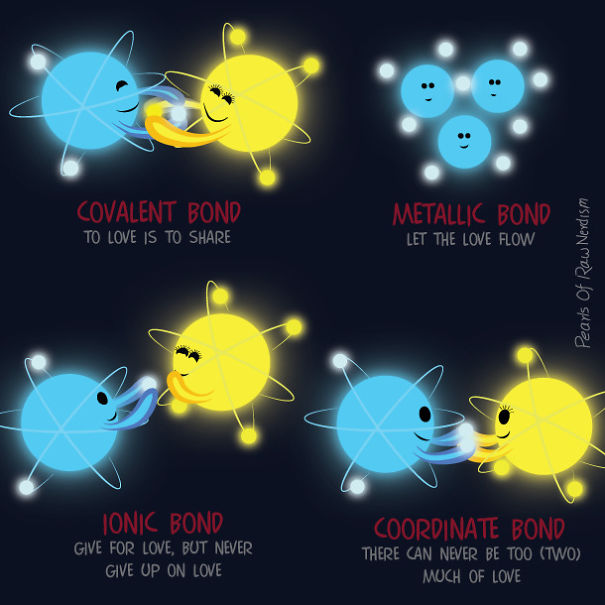 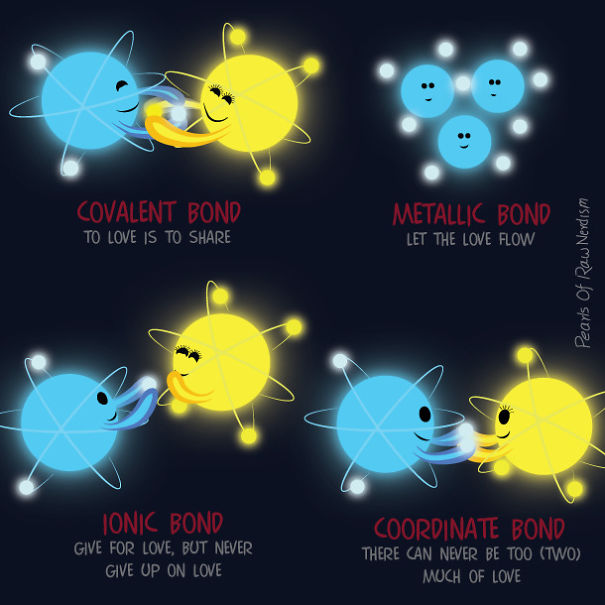 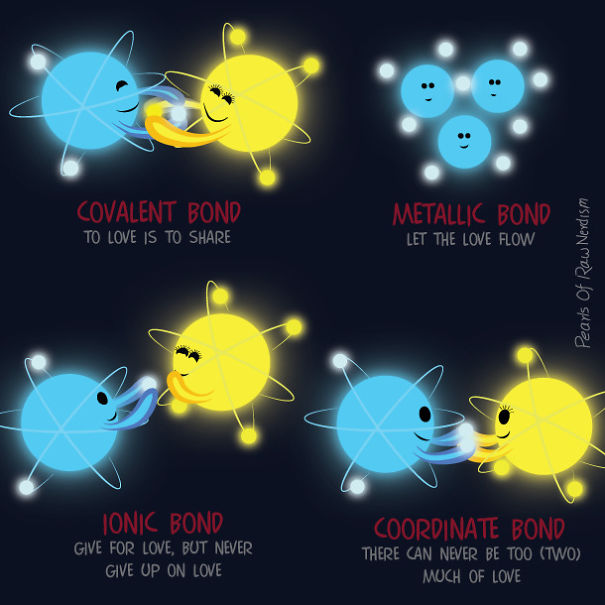 Vlastnosti kryštálov podľa typu väzieb:
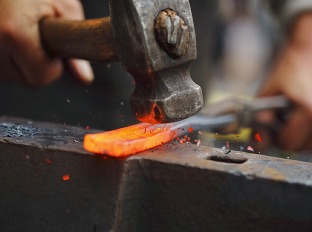 Pozn.: kujnosť, tvarovateľnosť – látky dajú sa kuť, kovať
Pozn.: elektrická vodivosť – vedú elektrický prúd
Pozorujeme a skúmame vlastnosti látok:
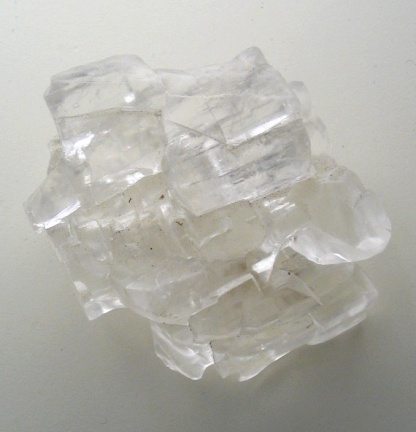 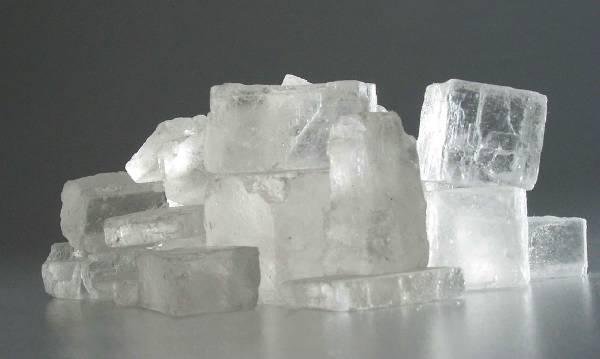 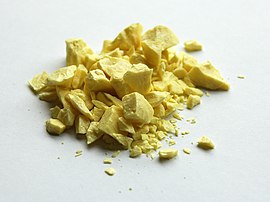 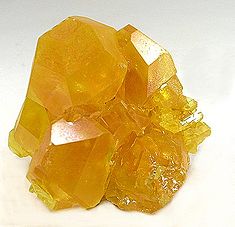 kamenná soľ
síra
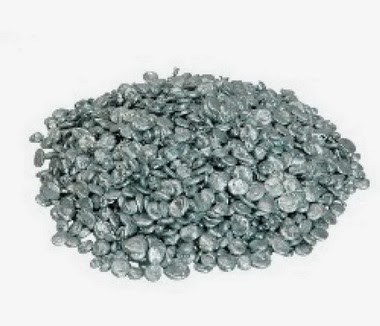 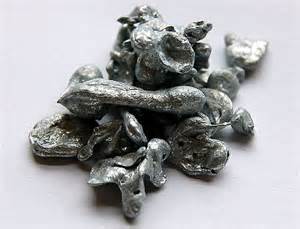 zinok
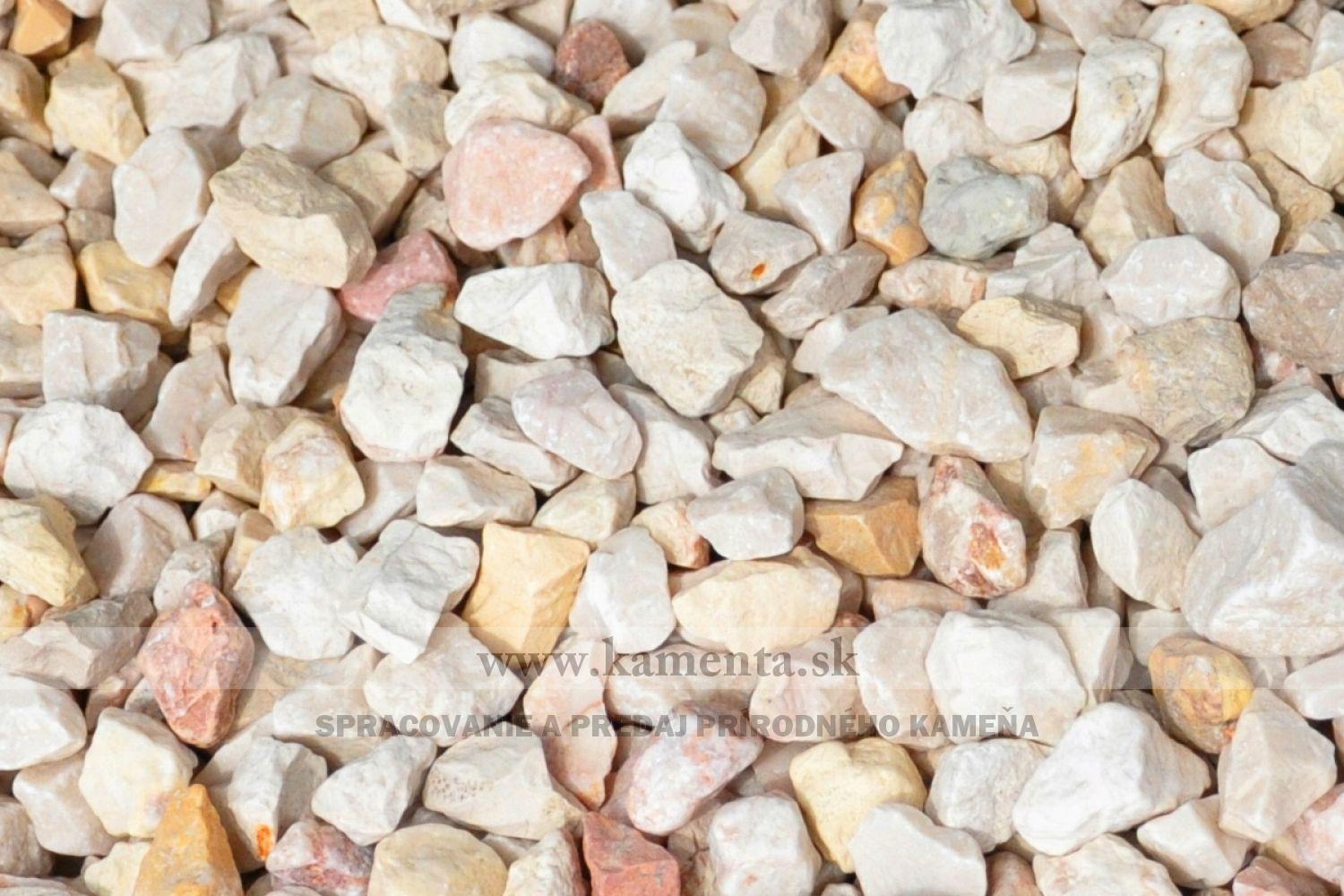 vápenec
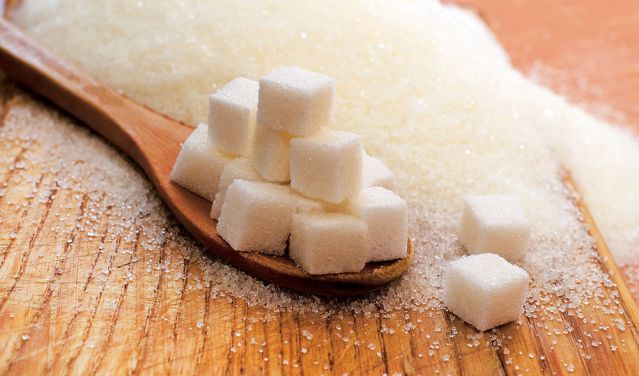 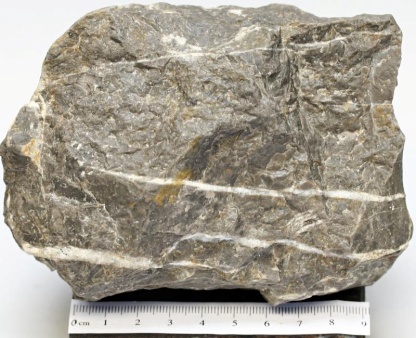 železo
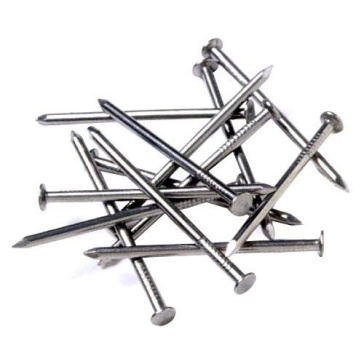 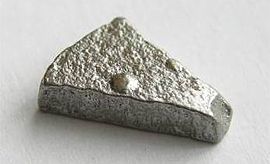 cukor
Teploty topenia:
Elektrická vodivosť:
Pomôcky: zdroj elektrického napätia (plochá batéria), žiarovka, vodiče, krokosvorky, kadička, medené pliešky, telesá zo skúmaných látok.
Postup: 
Zostavíme jednoduchý elektrický obvod s batériou, žiarovkou a medeným plieškom medzi krokosvorkami (aby sme sa presvedčili, že meď je elektrický vodič). Dôkazom je rozsvietená žiarovka.

Postupne medzi krokosvorky upíname skúmané telesá, čím elektrický obvod uzavrieme a pozorujeme, či sa rozsvietila žiarovka.

Ak to nie je možné, upevníme krokosvorkami medené pliešky, ktoré ponoríme do kadičky so skúmanými látkami
Elektrická vodivosť:
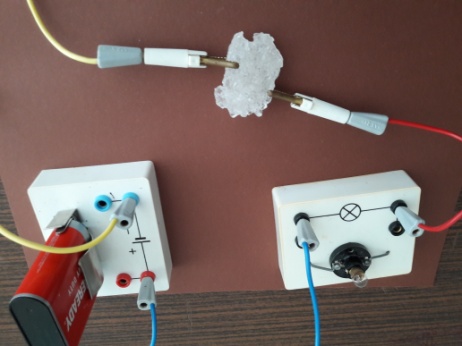 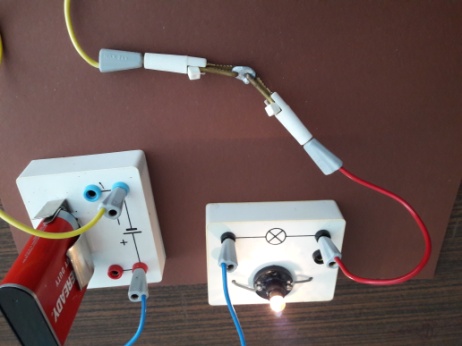 Meď je elektrický vodič.
Cukor nie je elektrický vodič
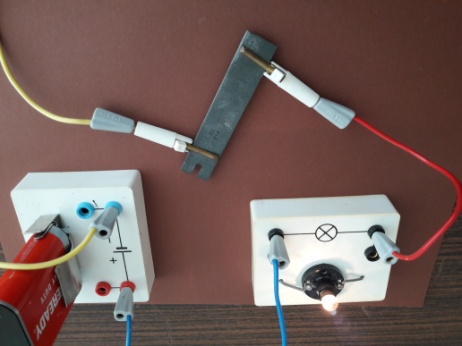 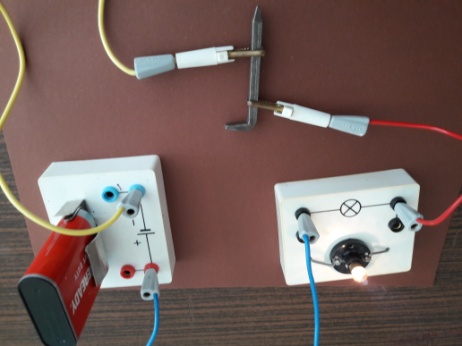 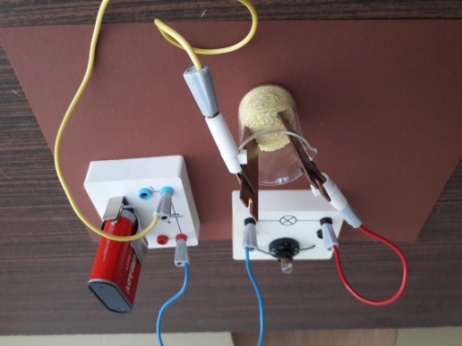 Železo je elektrický vodič.
Zinok je elektrický vodič.
Síra nie je elektrický vodič
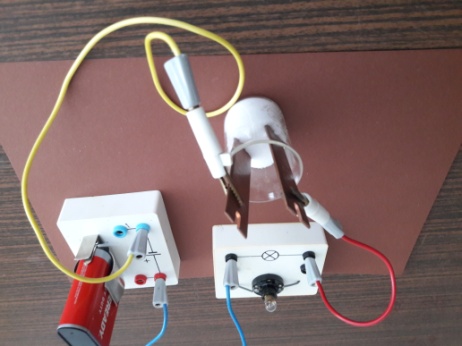 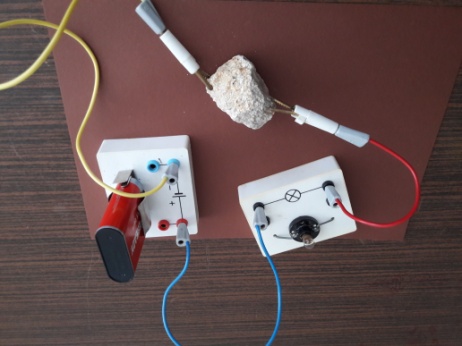 Vápenec  nie je elektrický vodič
Kuchynská soľ nie je elektrický vodič
Elektrická vodivosť:
kujnosť:
Zhrnutie:
Elektrická vodivosť vodných roztokov:
Pomôcky: zdroj elektrického napätia (plochá batéria), žiarovka, vodiče, krokosvorky, medené pliešky, kadička, destilovaná voda, kuchynská soľ, chemická lyžička.
Postup: 
Zostavíme elektrický obvod ako v predchádzajúcom pokuse, teraz však medené pliešky ponoríme do kadičky s destilovanou vodou, roztokom kuchynskej soli a cukru.
Pozor: pliešky sa nesmú dotýkať!
Pozorujeme, či sa žiarovka rozsvietila.
Elektrická vodivosť vodných roztokov:
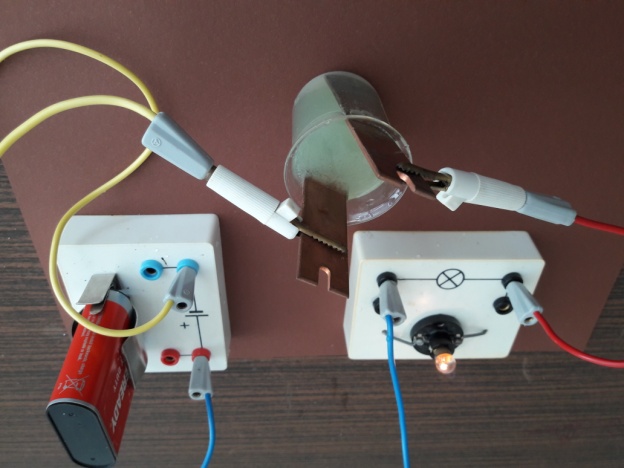 Destilovaná voda nie je elektrický vodič.
Roztok chloridu sodného je elektrický vodič.
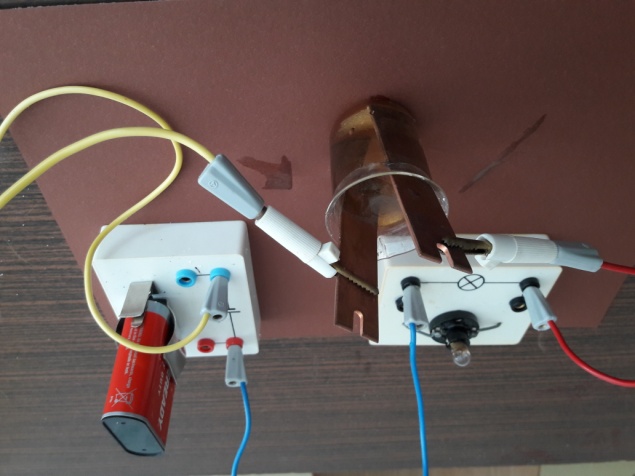 Záver: vodné roztoky iónových látok sú vodivé, vodné roztoky kovalentných látok nie.
Roztok hnedého cukru nie je elektrický vodič.
Ďakujem za pozornosť!
Zdroj obrázkov: internet, vlastný archív